Bilingual services reporting
July 30, 2019 – August 1, 2019
BILINGUAL SERVICES REPORTING
aGENDA
BACKGROUND
HB 3, Section 1.030, modified the Bilingual Education Allotment and established different funding multipliers based on the language program in which a student participates and the student’s English Learner (EL) status.

HB 3 provides Bilingual Education Allotment funding for students who participate in the Bilingual Dual Language Immersion/Two-Way program regardless of their LEP/English learner (EL) status.
BACKGROUND
Funding levels vary depending upon whether the student is: 
LEP/English learner (EL)
Not LEP/English proficient (EP)
Reclassified from LEP/English learner (EL) status
Former LEP/EL.
HB 3 – Section 1.030 (Excerpt)
Sec. 48.105 [42.153].  BILINGUAL EDUCATION ALLOTMENT.  (a)  For each student in average daily attendance in a bilingual education or special language program under Subchapter B, Chapter 29, a district is entitled to an annual allotment equal to the [adjusted] basic allotment multiplied by:
(1)  for a student of limited English proficiency, as defined by Section 29.052:
    (A)  0.1; or
    (B)  0.15 if the student is in a bilingual education program using a dual language immersion/one-way or two-way program model; and
(2)  for a student not described by Subdivision (1), 0.05 if the student is in a bilingual education program using a dual language immersion/two-way program model.
BILINGUAL/ESL-FUNDING-CODE
BILINGUAL/ESL-FUNDING-CODE (E1651) has been added to the SpecialProgramsReportingPeriodAttendanceExtension Complex Type to be reported in the PEIMS Summer and Extended Year Submissions.

Definition: BILINGUAL/ESL-FUNDING-CODE indicates the language program in which the student participates during the reporting period.
BILINGUAL/ESL-FUNDING-CODE
Element ID: E1651
Data Element: BILINGUAL/ESL-FUNDING-CODE
XML Name: TX-BilingualESLFundingCode
Code Table ID: C225
Length: 2 
Data Type: Coded
Pattern: **
Submission: 3 and 4
Mandatory: No
BILINGUAL/ESL-FUNDING-CODE
Bilingual Education Allotment Funding Weights
SpecialProgramsReportingPeriodAttendanceExtension Complex Type (Excerpt)
The following is an illustration of where the BILINGUAL/ESL-FUNDING CODE is added within the complex type:
LEP-INDICATOR-CODE
LEP-INDICATOR-CODE (E0790) is added to the PEIMS Extended Year Submission.

LEP Indicator is needed when determining funding for the Dual-Language Immersion two-way program.

LEP-INDICATOR-CODE and BILINGUAL/ESL-FUNDING-CODE will be used to determine the funding weight to be applied.

LEP-INDICATOR-CODE (C061) code table is updated to clarify new Bilingual Education Allotment scenario for Dual Language Immersion/Two-Way program.
LEP-INDICATOR-CODE (C061)
PARENTAL-PERMISSION-CODE (C093)
PARENTAL-PERMISSION-CODE (C093) is updated to clarify the new Bilingual Education Allotment scenarios.
PARENTAL-PERMISSION-CODE (C093)
PARENTAL-PERMISSION-CODE (C093)
Reports
Applicable TSDS reports will be updated.
New reports to be added:
Business Rules
Student - Special Programs Attendance Field Validation Rules
Add new element BILINGUAL/ESL-FUNDING-CODE to the unique key for Bilingual/ESL Attendance data. If a student changes language programs in the middle of a reporting period, this allows both funding codes to be reported with the corresponding attendance.
Business Rules
Student - Special Programs Attendance Field Validation Rules, continued
Add new element BILINGUAL/ESL-FUNDING-CODE to the unique key for Bilingual/ESL Flexible Attendance data. If a student changes language programs in the middle of a reporting period, this allows both funding codes to be reported with the corresponding flexible attendance.
Business Rules
Student - Special Programs Attendance Context Rule
Bilingual Education Allotment funding is available for students reporting attendance in a standard or alternative Bilingual or ESL program, or the Dual Language Immersion/One-Way Program, only if the student is LEP/English learner.
Students in the Bilingual Dual Language Immersion/Two-Way program are eligible for attendance funding even if they are not reported as LEP/English learner (EL).
Business Rules
Student - Flexible Attendance Context Rules
Bilingual Education Allotment funding is available for students reporting flexible attendance in a standard or alternative Bilingual or ESL program, or the Dual Language Immersion/One-Way Program, only if the student is LEP/English learner.
Students in the Bilingual Dual Language Immersion/Two-Way program are eligible for flexible attendance funding even if they are not reported as LEP/English learner (EL).
Business Rules
Student - Flexible Attendance Context Rules, continued
Since LEP-INDICATOR-CODE will now be collected in PEIMS Submission 4, these rules ensure it is reported when applicable.
Questions?
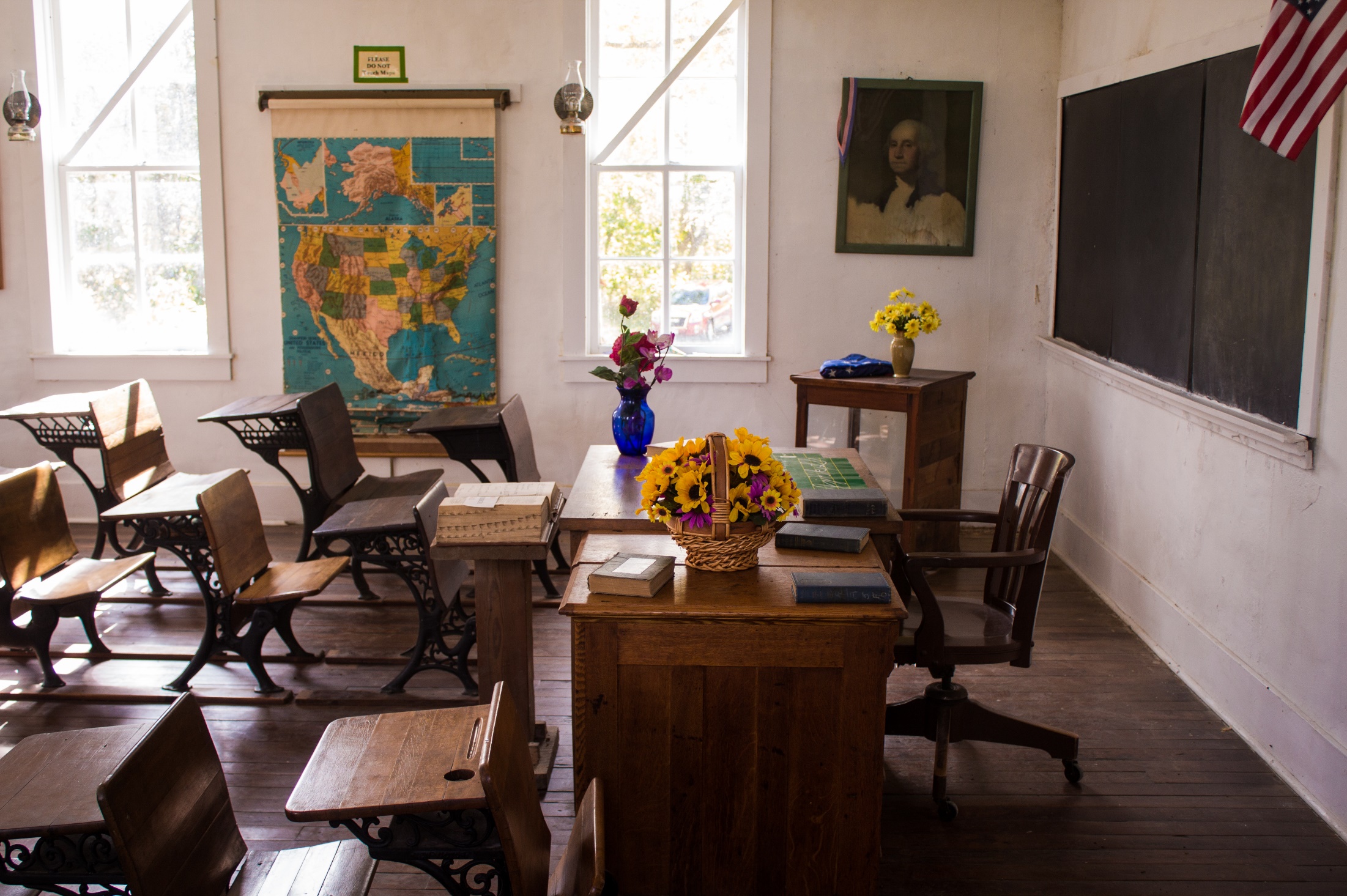 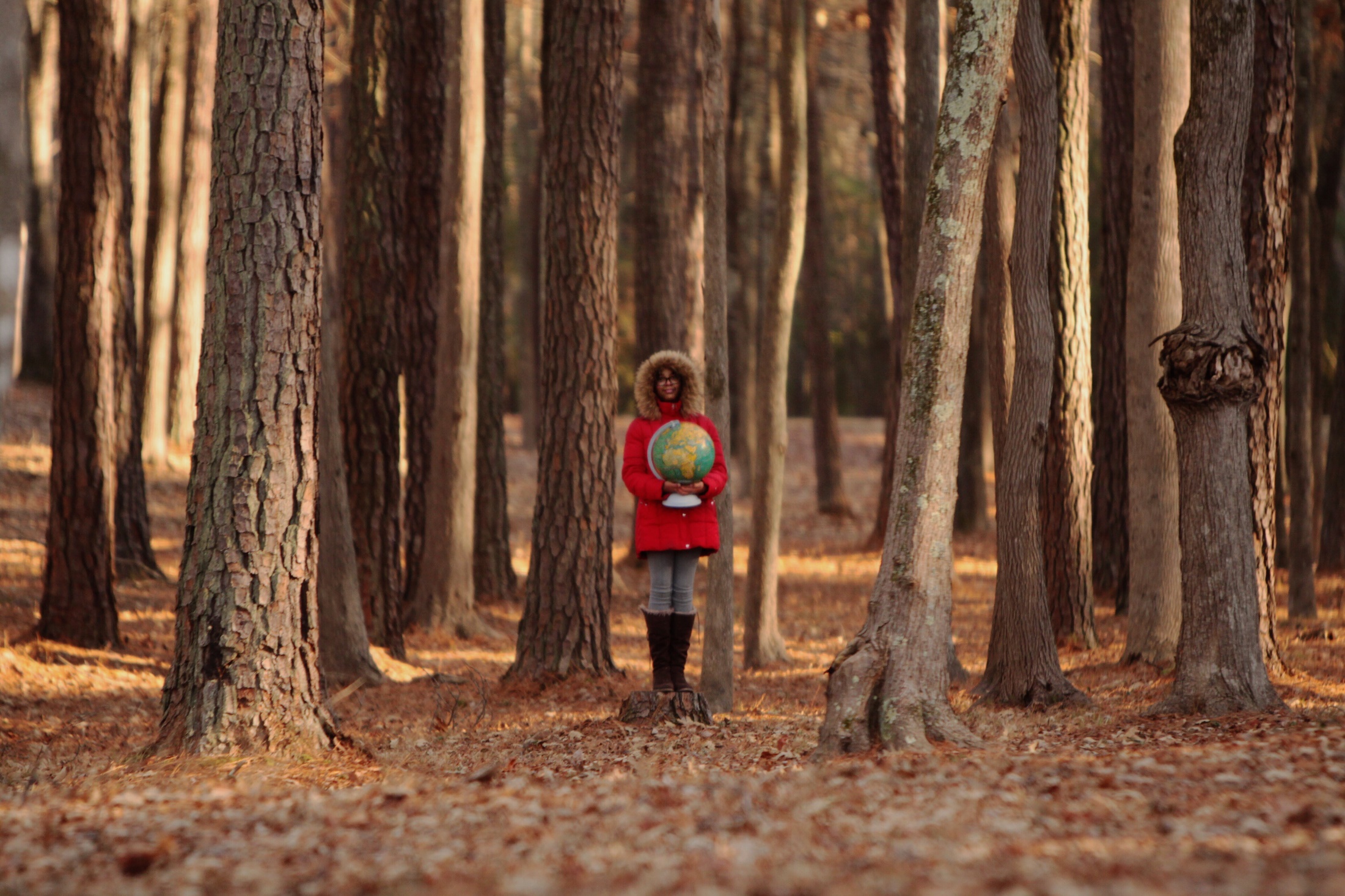